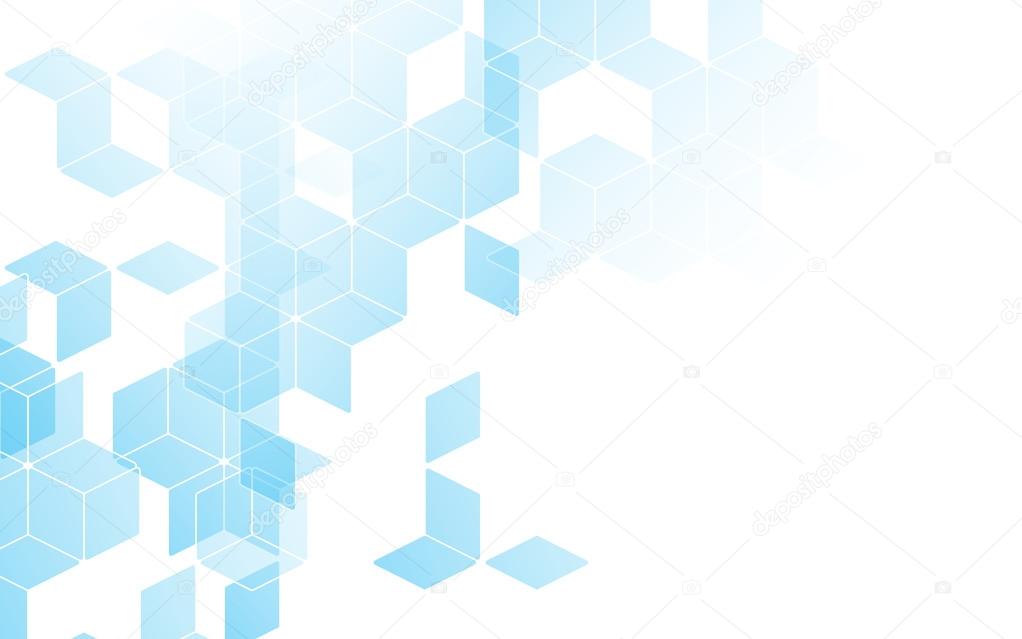 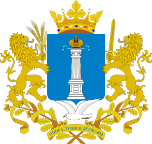 Реализация Программы всеобщего предпринимательского образования в целях развития предпринимательских компетенций у школьников и студентов, обучающихся в образовательных организациях Ульяновской области
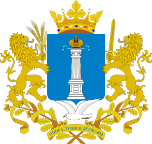 Министерство образования и науки Ульяновской области
Докладчик:                       
Министр образования и науки Ульяновской области                   Н.В.Семенова
17 октября 2018 г.
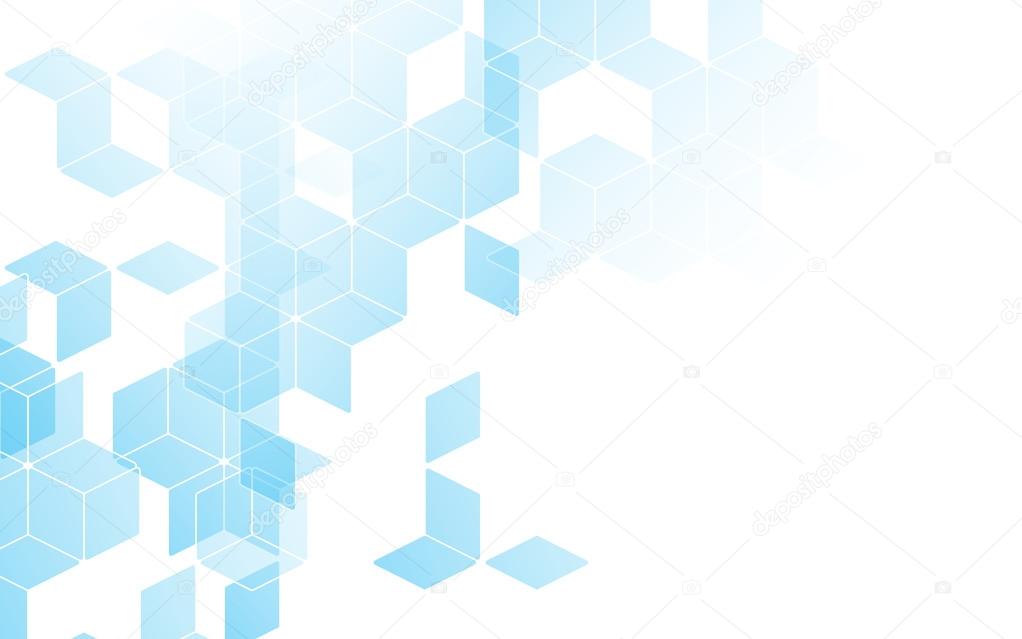 Организация питания
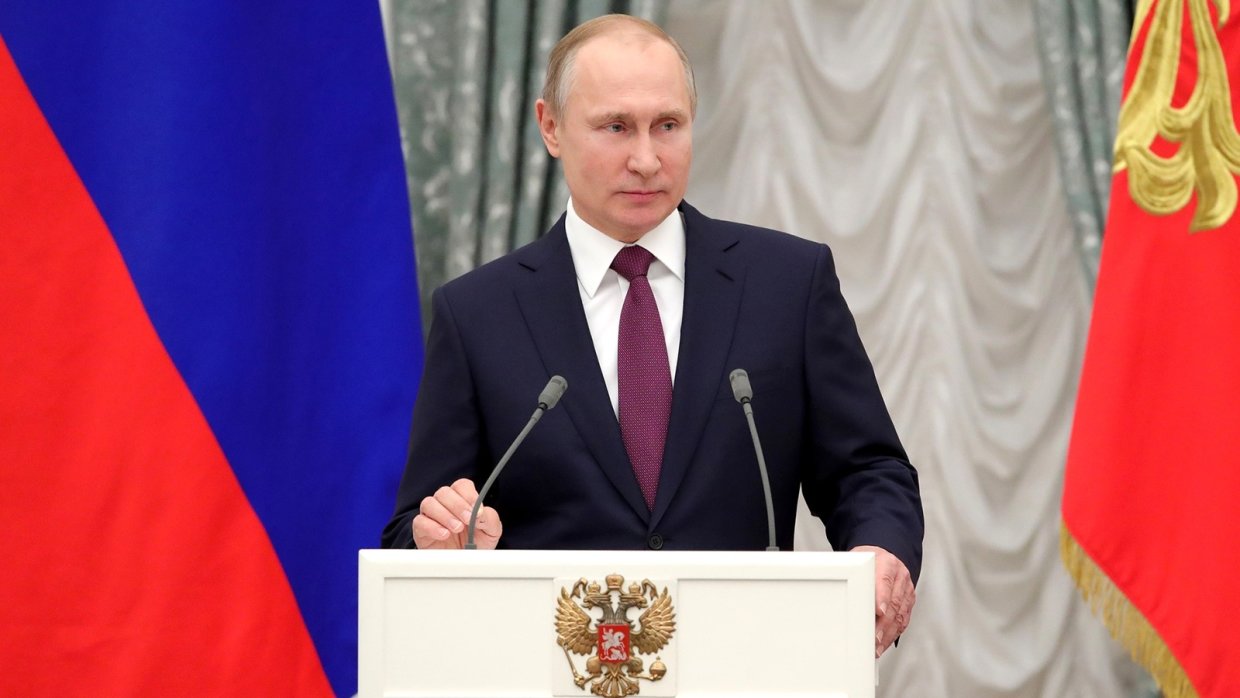 50%
21%
В.В. Путин, 
Президент Российской Федерации
25 млн.чел
«Малые и средние компании в силу мобильности и гибкости могут быстро занимать востребованные ниши, формировать новые точки экономического роста, решать проблемы занятости»
19 млн.чел
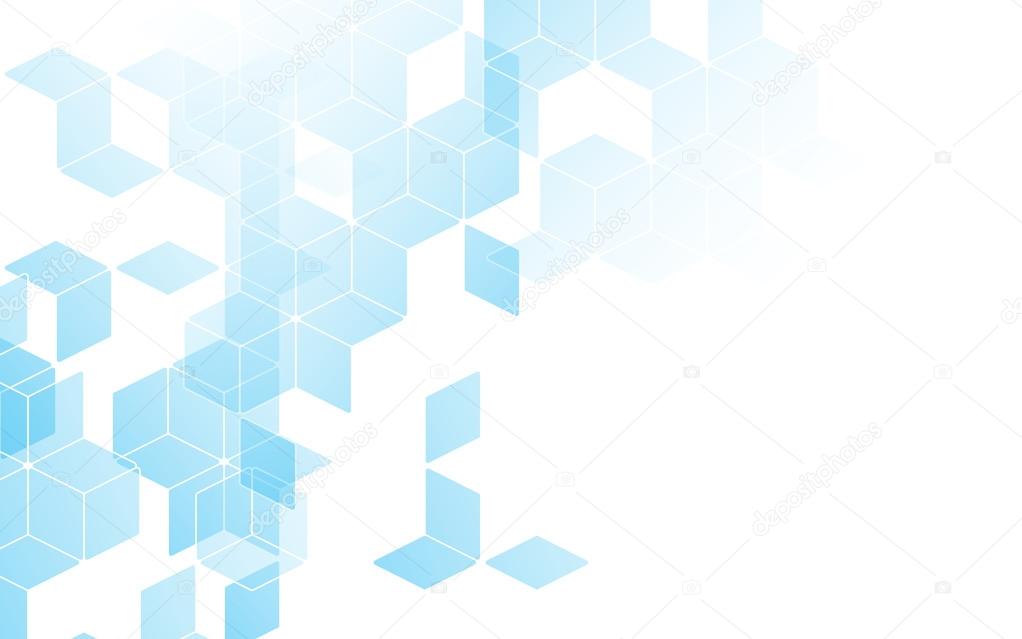 Внедрению предпринимательских компетенций в образовательную деятельность
Организация питания
Дошкольное образование: 
сюжетно-ролевые игры, участие дошкольников в конкурсах проектов
Начальная школа: вся образовательная деятельность в соответствии с ФГОС направлена на формирование навыков: ставить цели, планировать свою деятельность, оценивать ситуацию, делать выводы, принимать решение
Основное общее образование: в 5 – 9 классах в рамках изучения различных дисциплин, таких как: обществознание, история, литература, география, экономика, технология
Среднее общее образование: подготовка конкурентоспособных выпускников, способных жить и трудиться в высокотехнологичном мире
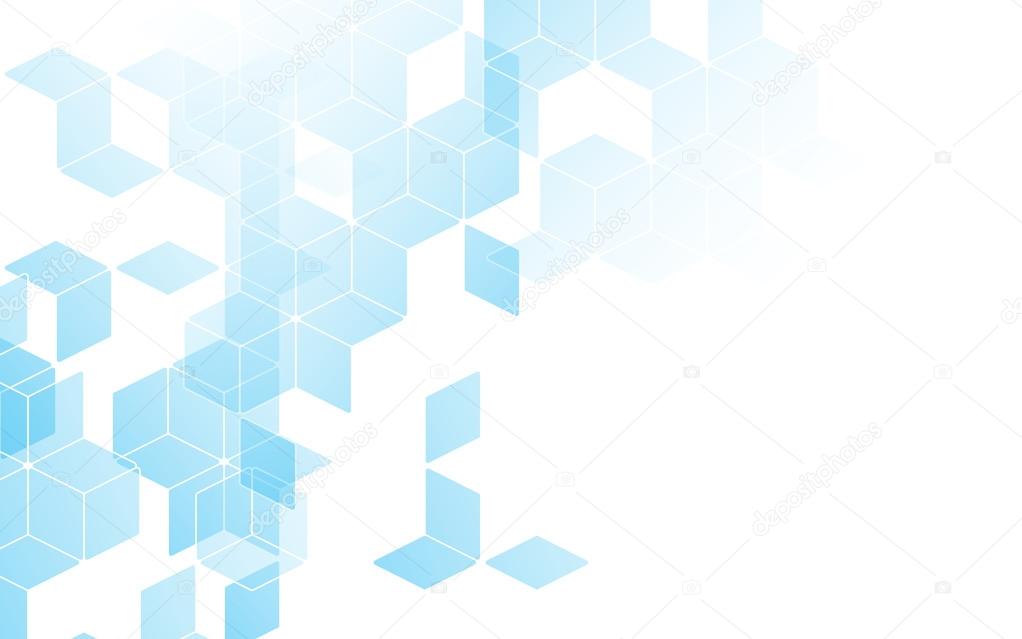 Профильное образование
Организация питания
В образовательных организациях региона в рамках сотрудничества с региональным отделением Центрального Банка Российской Федерации с 2017 года реализуется курс «Основы финансовой грамотности», который включает мероприятия по освоению обучающимися в том числе и предпринимательских компетенций
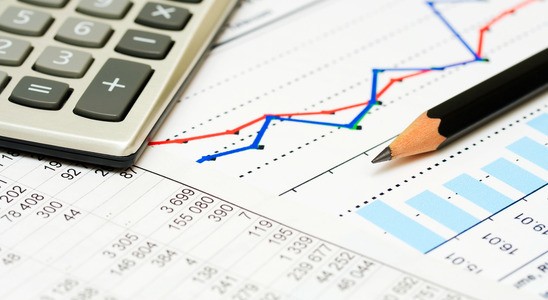 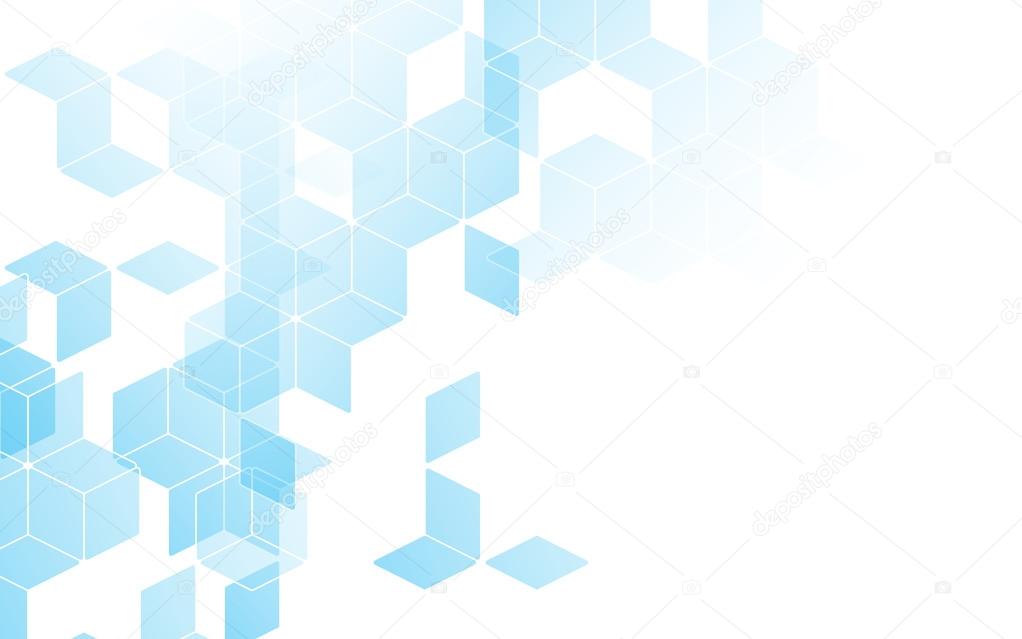 Организация питания
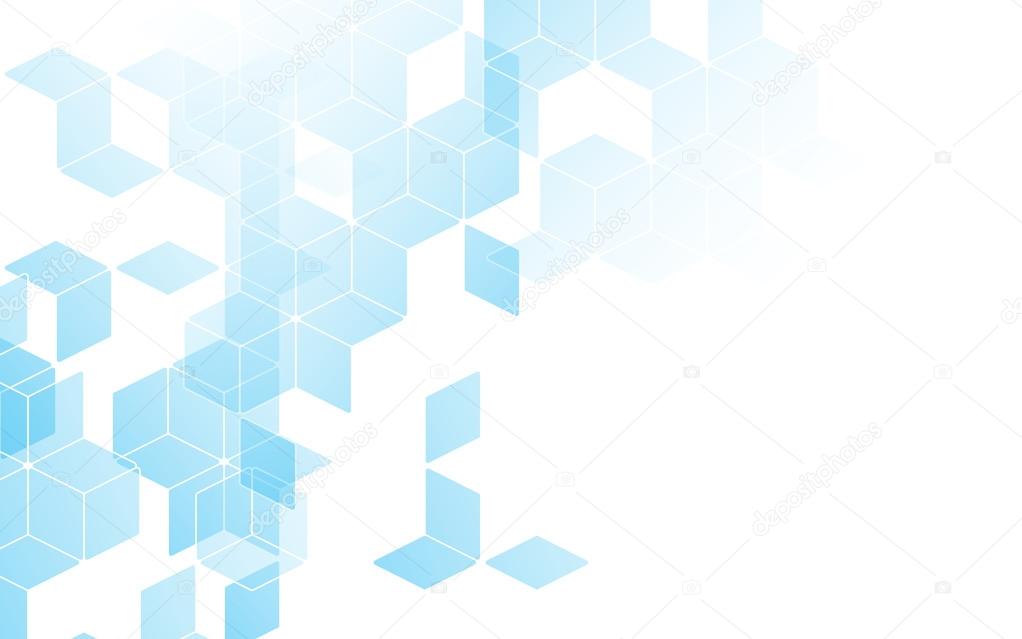 Реализация региональных профориентационных проектов
Организация питания
В рамках регионального проекта «Уроки успеха» учащиеся посещают как градообразующие предприятия Ульяновской области, так и предприятия среднего и малого бизнеса; изучают историю предприятий и перспективы их развития, знакомятся с реальными историями успеха представителей предпринимательского сообщества
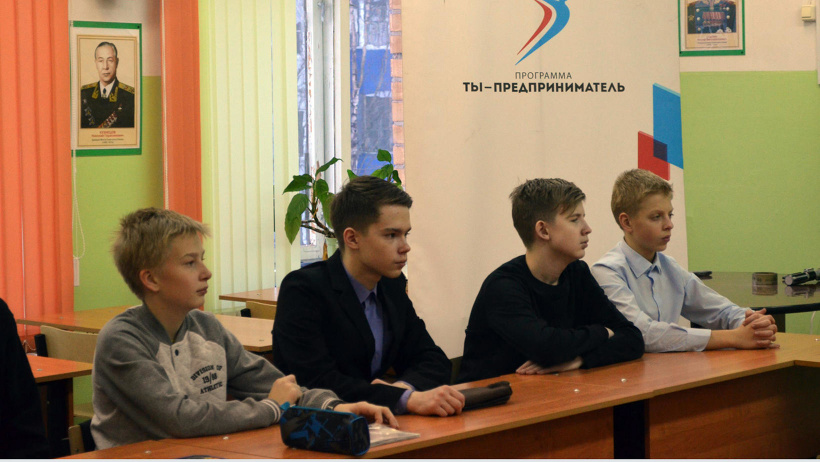 В целях популяризации предпринимательской деятельности и создания позитивного образа предпринимателя в обществе учащиеся общеобразовательных организаций в 2017 году приняли участие в общероссийском проекте «От общества потребителей к обществу созидателей» инициированным Общероссийской общественной организацией «Деловая Россия»
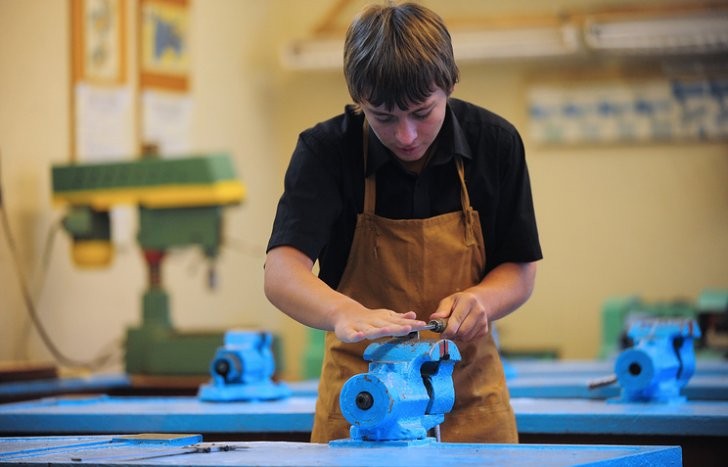 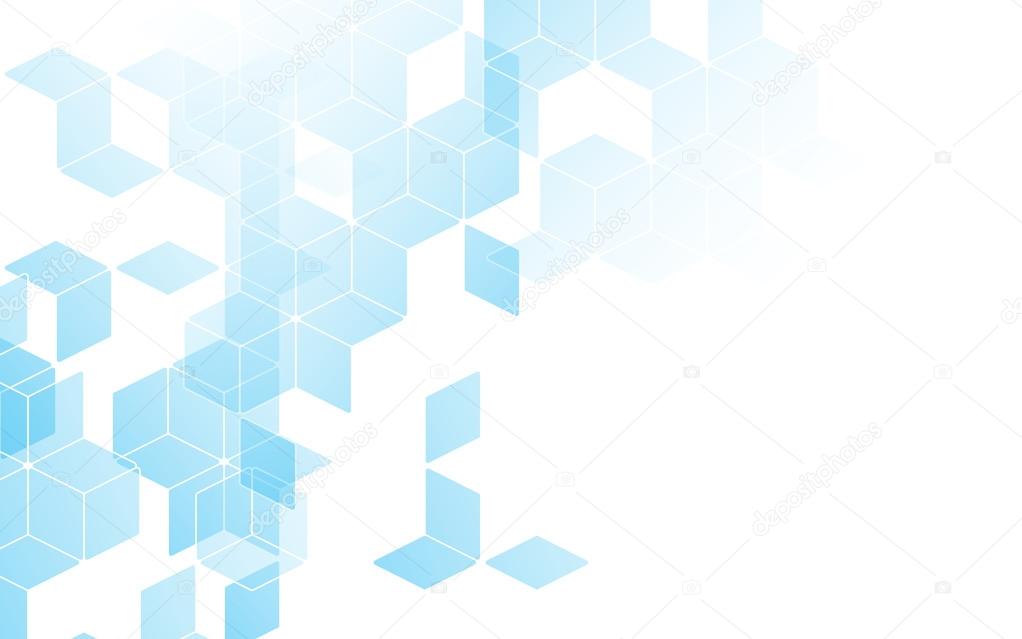 «Лига школьного предпринимательства»
Организация питания
Обучение длится с октября по апрель по двум модулям:

1. Выбор бизнес-идеи, ее обоснование участниками проекта. Обучение проходит в форме деловых игр и тренингов, заочных вебинаров и встреч с ульяновскими предпринимателями, а также включает экскурсии на предприятия малого бизнеса.
2. Курс обучения по Истории симбирского предпринимательства, в том числе проведение олимпиад, конкурсов эссе на данную тему, детальная проработка бизнес-идеи и подготовка к защите проектов. 

В 2017-2018 учебном году в третьем сезоне проекта приняли участие 497 обучаю-щихся из 64 школ Ульяновской области
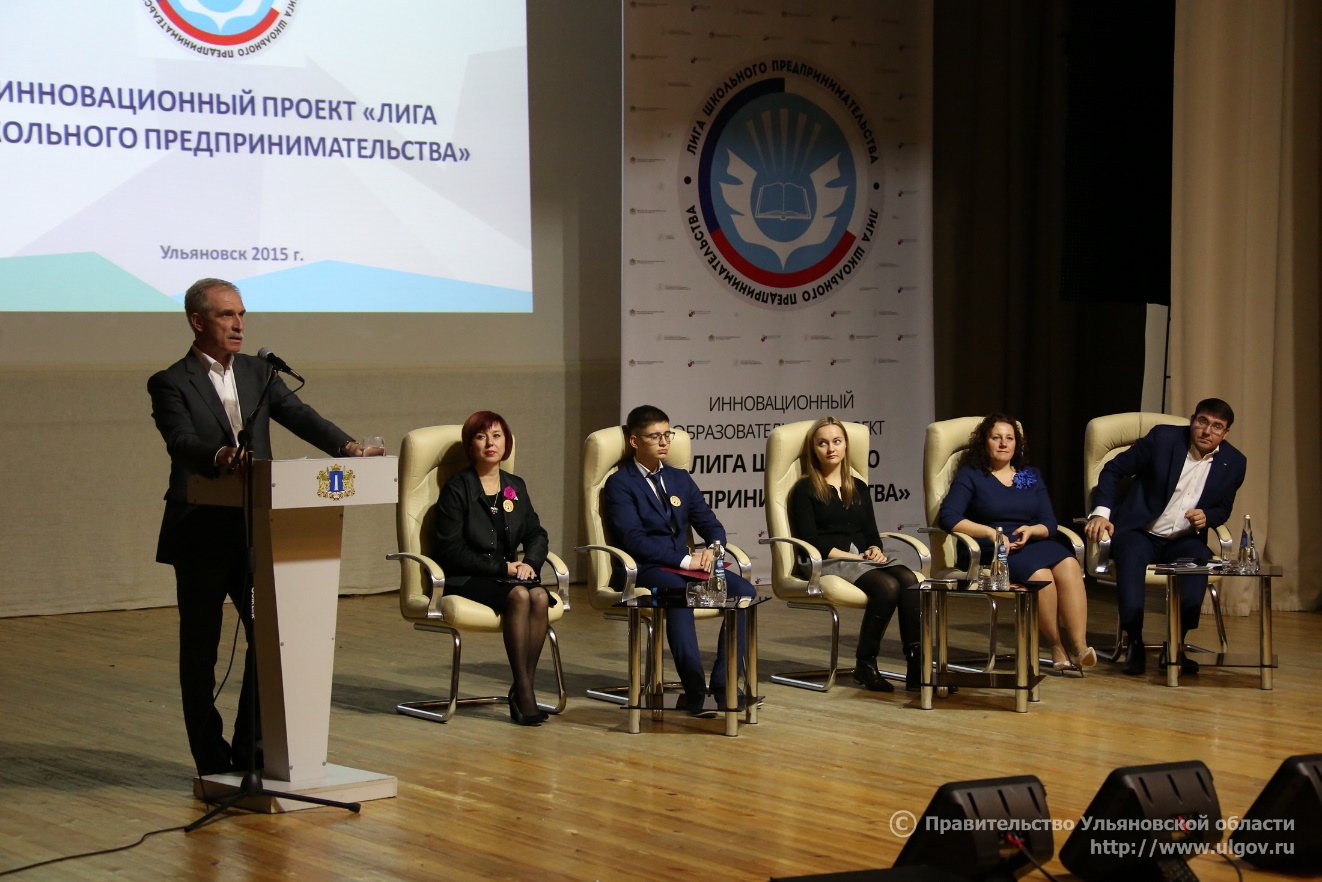 Лига школьного предпринимательства – инновационный образовательный проект, благодаря которому учащиеся школ могут обучиться основам предпринимательской деятельности, на практике ознакомиться с работой действующих предприятий и проработать свой первый бизнес-проект.
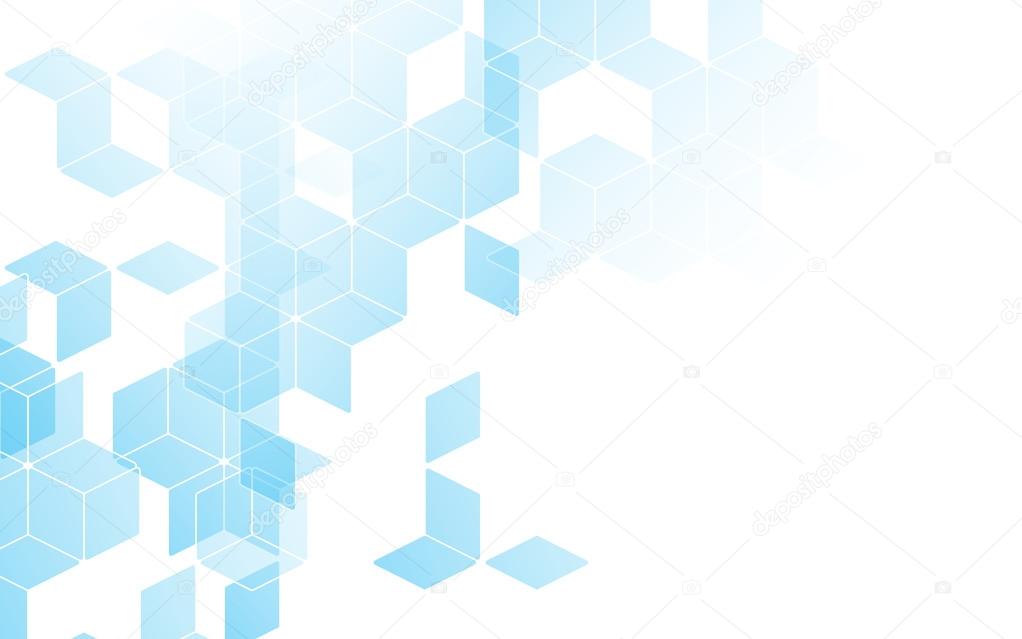 «Лига школьного предпринимательства»
Организация питания
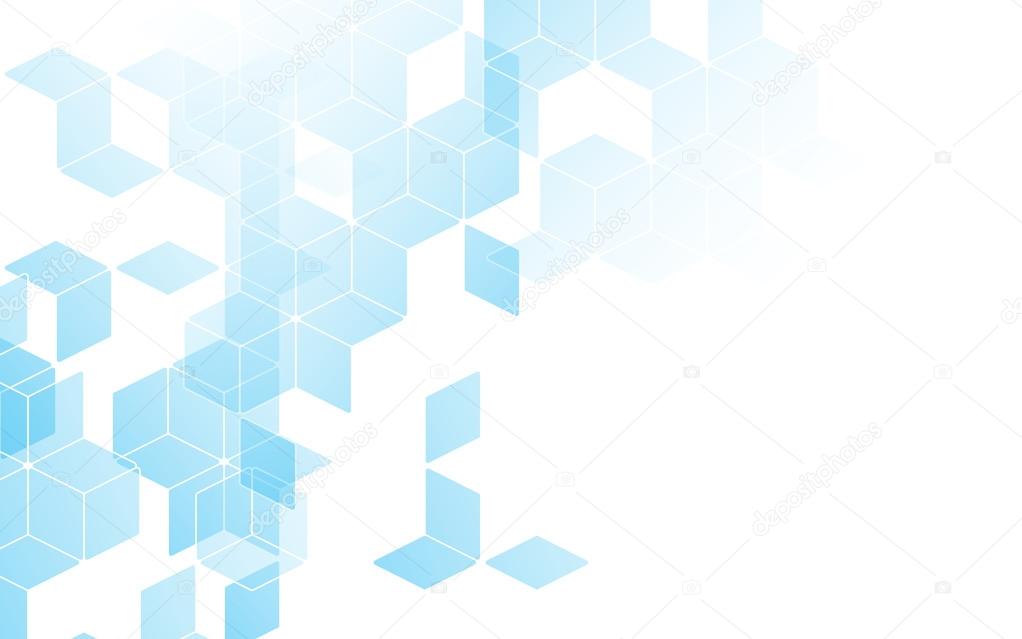 Внедрения всеобщего предпринимательского образования
Организация питания
Разработаны примерные рабочие программы внеурочной деятельности «Основы предпринимательской деятельности» для преподавания курса в 5-9 классах и в 10-11 классах
Организованы курсы повышения квалификации по теме «Теория и методика преподавания основ предпринимательской деятельности в общеобразовательной организации», рассчитанной на 36 часов
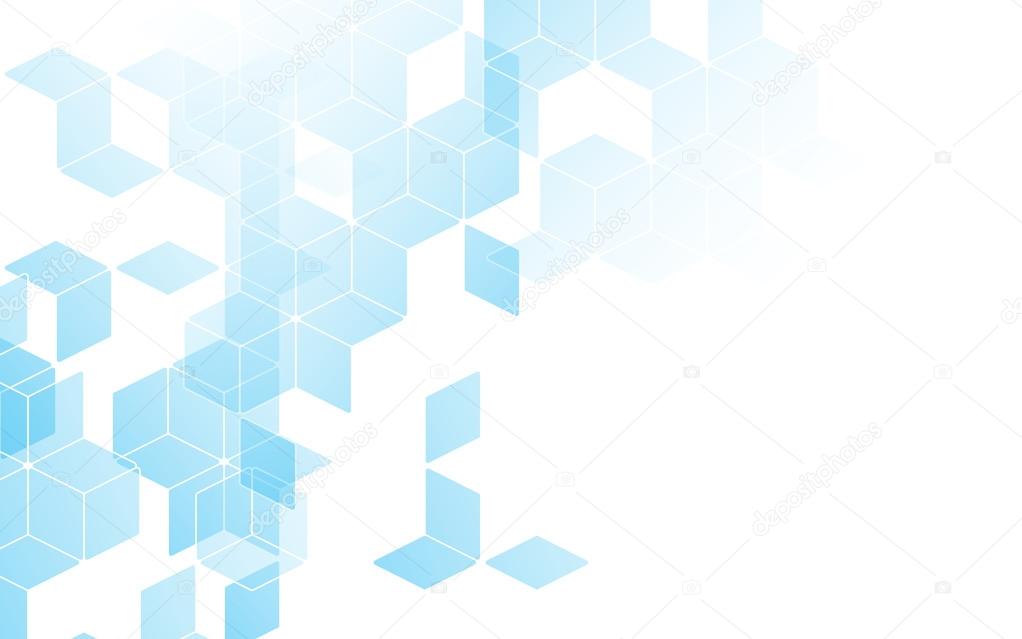 Реализация предпринимательского образования
Организация питания
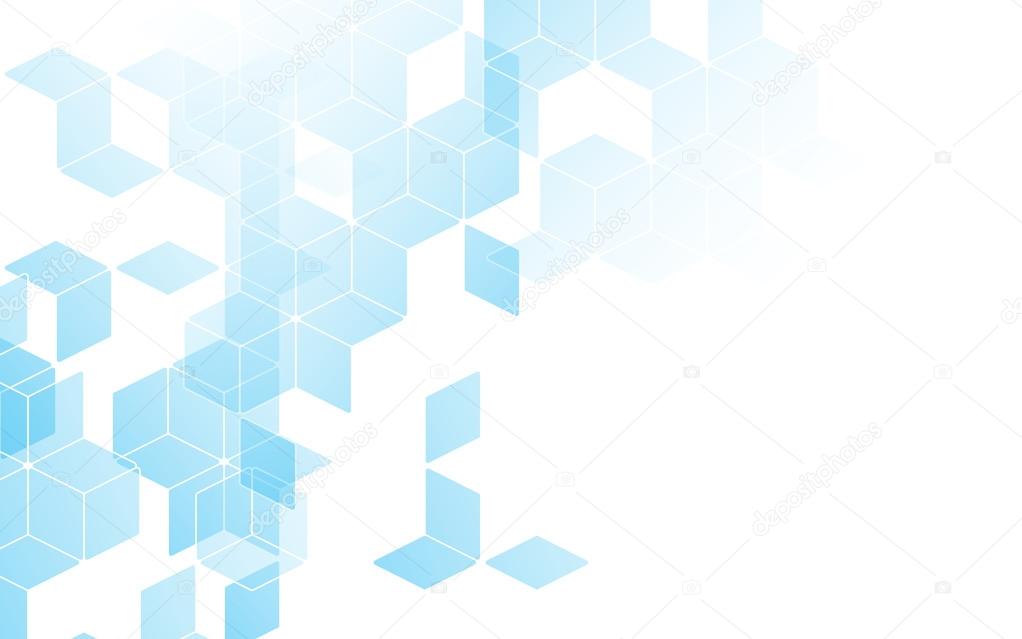 Реализация предпринимательского образования
Организация питания
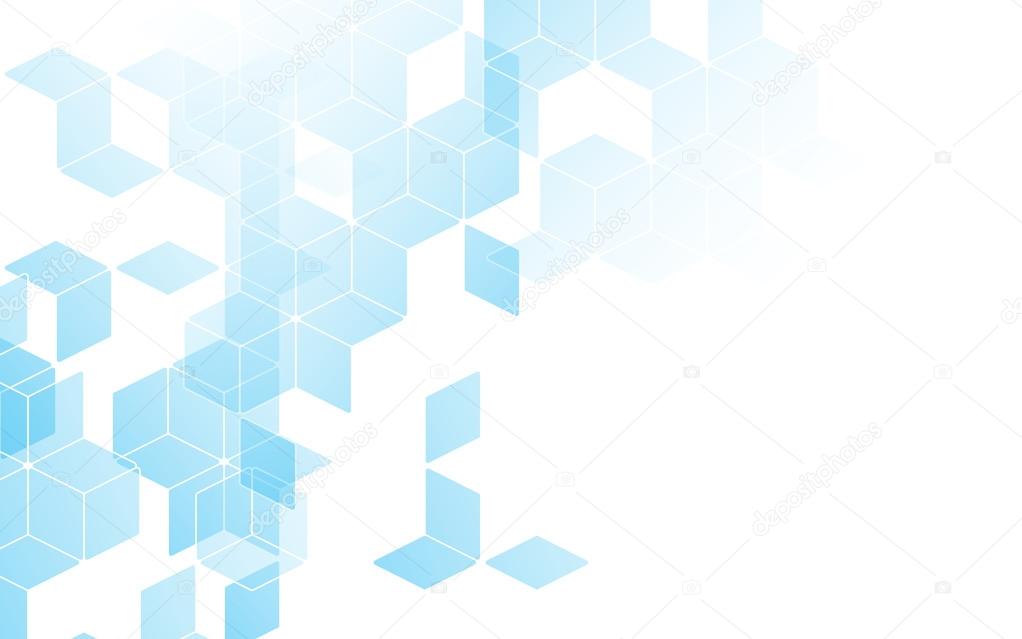 Профессиональное образование
Организация питания
С сентября 2017 года в каждой профессиональной образовательной организации Ульяновской области реализуется модуль «Основы предпринимательской деятельности» в объёме 36 часов в соответствии с ФГОС СПО
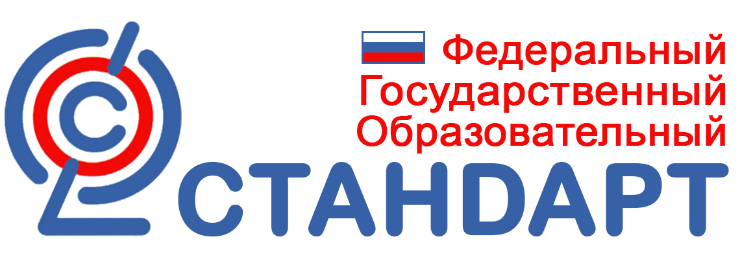 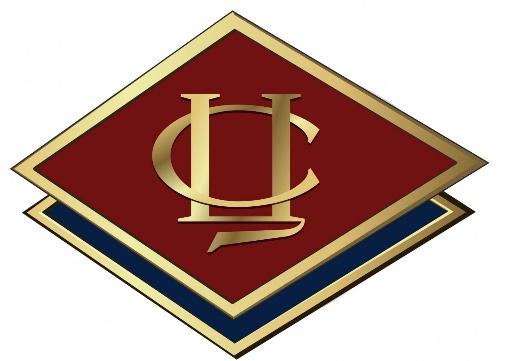 На базе УПОО «Ульяновский техникум экономики и права Центросоюза РФ», организовано повышение квалификации педагогических работников профессиональных образовательных организаций Ульяновской области
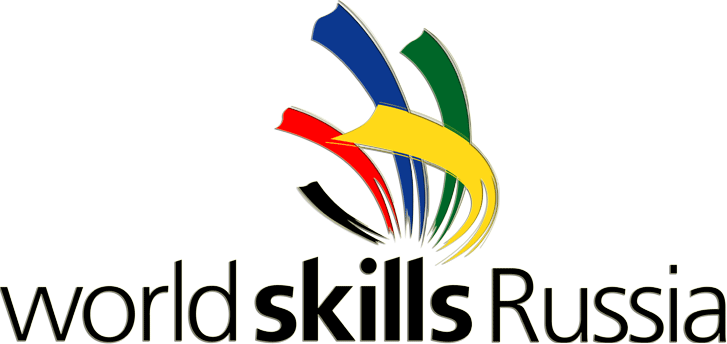 Компетенция предпринимательство включена (с 2016 года) в перечень компетенций регионального чемпионата 
«Молодые профессионалы» (WorldskillsRussia)
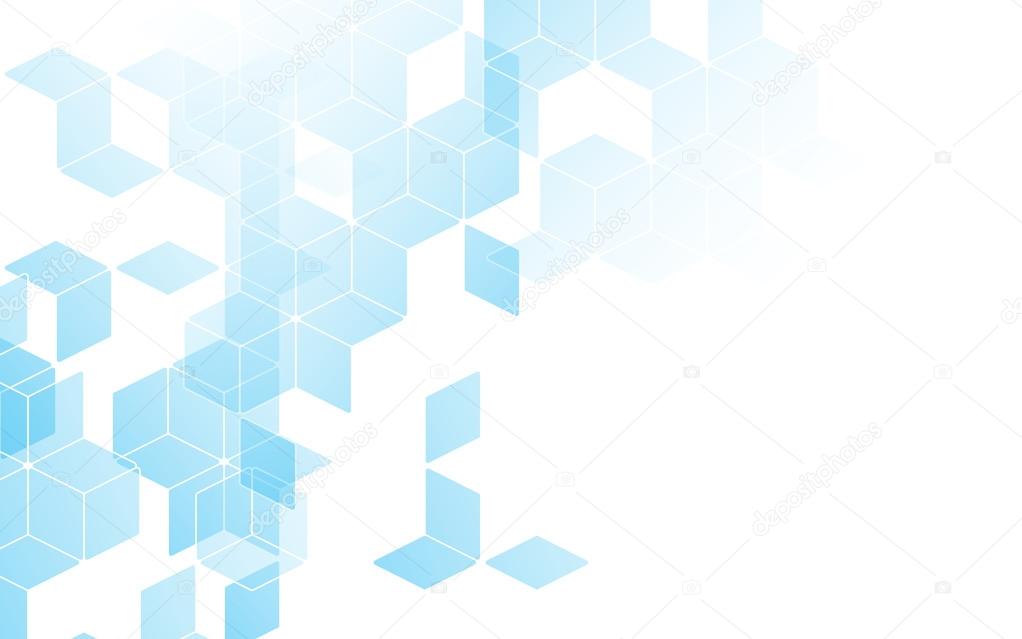 Структура и примерное содержание учебной дисциплины 
«Основы предпринимательской деятельности»
Организация питания
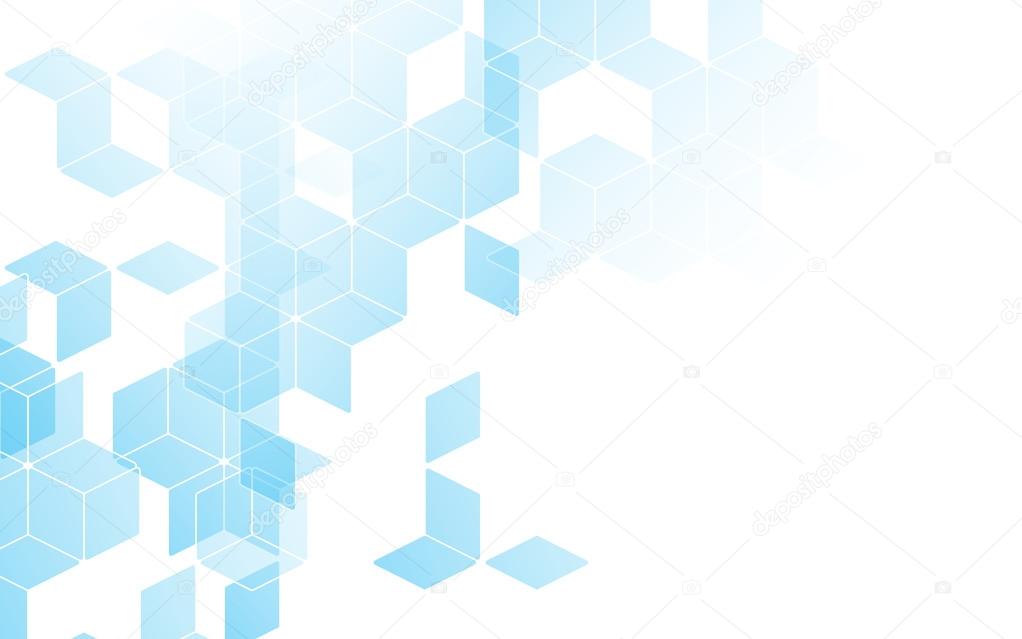 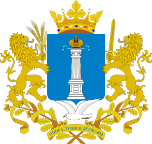 Министерство образования и науки Ульяновской области
СПАСИБО ЗА ВНИМАНИЕ!
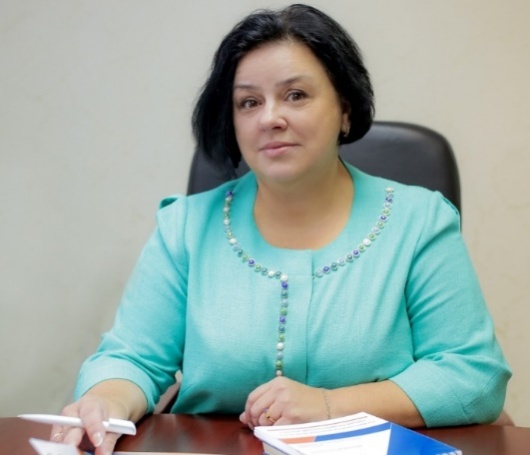 Министр образования и науки                   Ульяновской областиНаталья Владимировна СеменоваТелефон: +7 (960) 377-03-00Е-mail: s73nv@mail.ru
17 октября 2018 г.